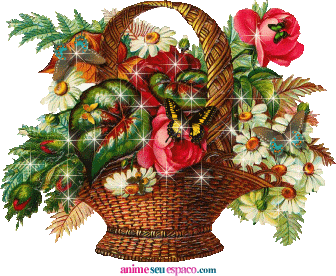 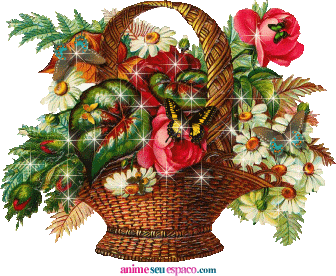 NHIỆT LIỆT CHÀO MỪNG QUÝ THẦY CÔ VỀ DỰ GIỜ LỚP 3A
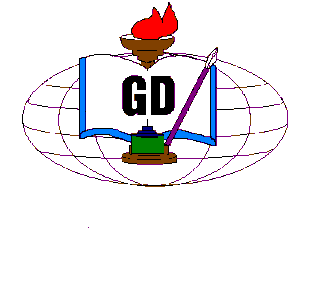 Môn: Tự nhiên và xã hội
GV: Đinh Hoàng Yến
BA : C
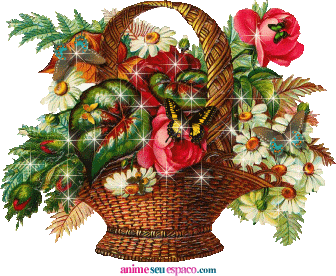 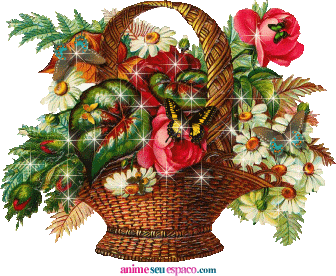 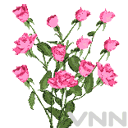 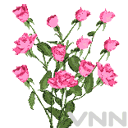 KHÔÛI ÑOÄNG
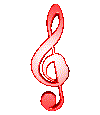 Hát bài: Bài ca đi học
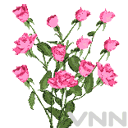 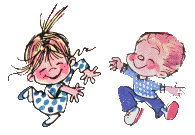 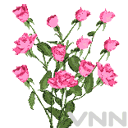 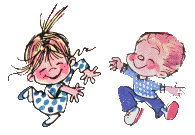 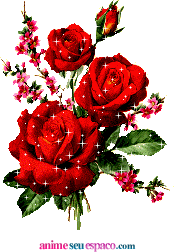 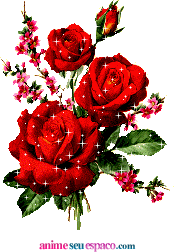 Boä phaän naøo cuûa cô quan thaàn kinh ñieàu khieån moïi hoaït ñoäng cuûa phaûn xaï?
Ñoù laø tuûy soáng .
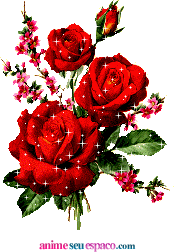 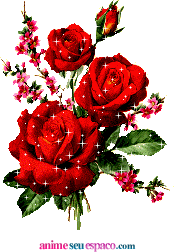 Baøi cuõ:
Hoaït ñoäng thaàn kinh
1/.Khi tay em  chaïm vaøo vaät noùng em coù phaûn öùng gì?
+ Khi tay em chaïm vaøo vaät  noùng laäp töùc tay em co laïi.
2/. Em voâ tình ngoài phaûi vaät nhoïn em coù phaûn öùng gì?
+ Em voâ tình ngoài phaûi vaät nhoïn em seõ ñöùng baät daäy ngay.
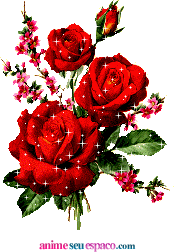 Thứ năm ngày 3 tháng 10 năm 2013
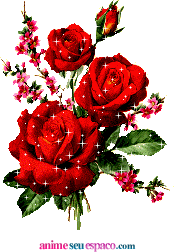 Tự nhiên và xã hội
Bài 14
HOẠT ĐỘNG THẦN KINH (tt)
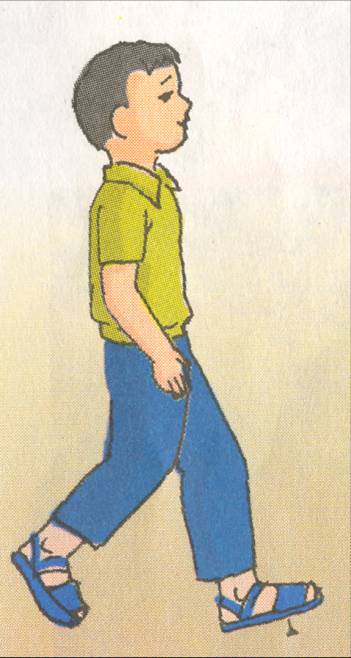 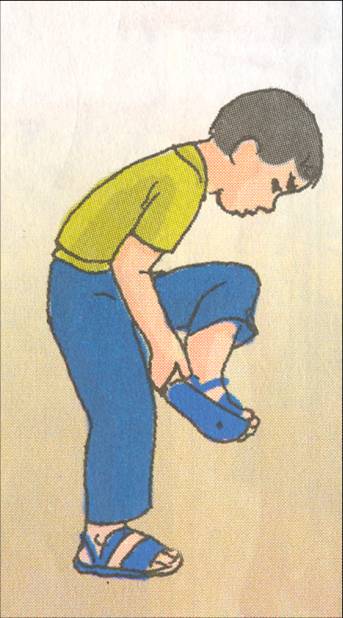 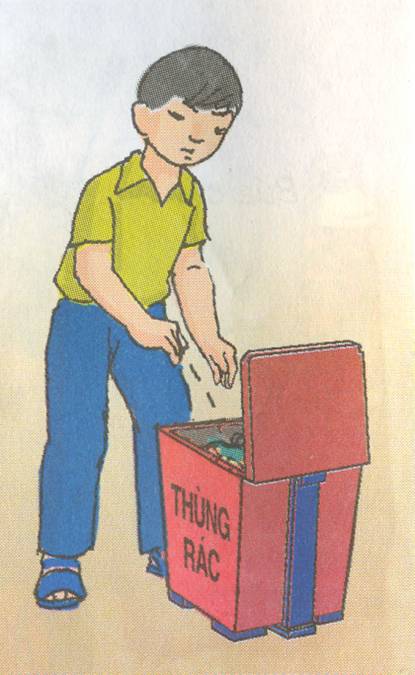 a
b
c
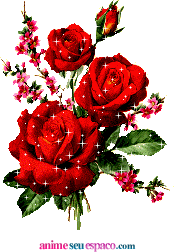 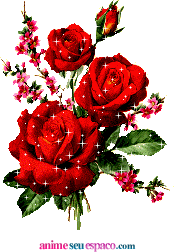 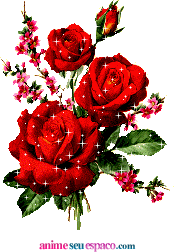 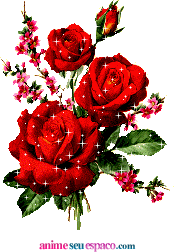 * Hoạt động 1: Vai trò của não trong việc điều khiển mọi hoạt động có suy nghĩ của con người.
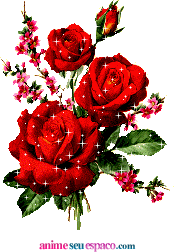 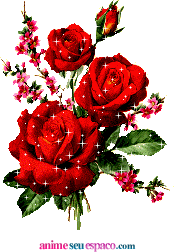 Quan saùt vaø cho bieát :
Thaûo luaän: 5 phuùt
Caâu 1: Khi baát ngôø ñaïp phaûi ñinh, Nam ñaõ coù phaûn öùng nhö theá naøo?
Caâu 2: Cô quan naøo ñieàu khieån phaûn öùng co chaân leân?
Caâu 3: Sau ñoù Nam laøm gì?
Caâu 4: Cô quan naøo ñieàâu khieån haønh ñoäng Nam ruùt ñinh ra vaø vöùt vaøo thuøng raùc?
Caâu 1: Khi baát ngôø ñaïp phaûi ñinh, Nam ñaõ coù phaûn öùng nhö theá naøo?
(Baát ngôø ñaïp phaûi ñinh, Nam co ngay chaân leân)
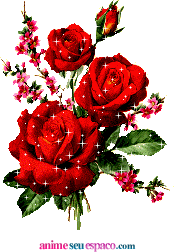 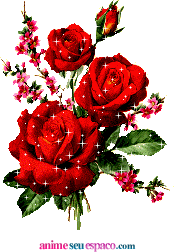 Caâu 2: Cô quan naøo ñieàu khieån phaûn öùng co chaân leân?
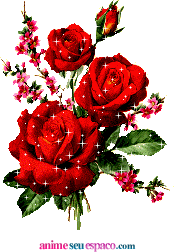 (Tuûy soáng ñieàu khieån phaûn öùng ñoù)
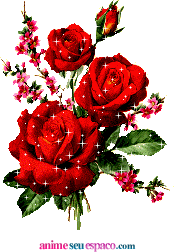 Câu 3. Sau ñoù Nam laøm gì?
( Sau ñoù Nam ruùt ñinh ra vaø vöùt vaøo thuøng raùc ñeå ngöôøi khaùc khoâng ñaïp).
Caâu 4: Cô quan naøo ñieàâu khieån haønh ñoäng Nam ruùt ñinh ra vaø vöùt vaøo thuøng raùc?
(Naõo ñaõ ñieàu khieån haønh ñoäng cuûa Nam laøm)
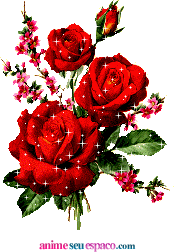 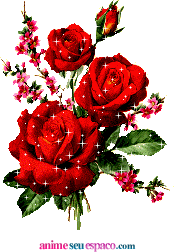 *Naõo coù vai troø gì trong cô theå?
( Naõo giöõ vai troø quan troïng ñieàu khieån moïi hoaït ñoäng, suy nghó cuûa cô theå)
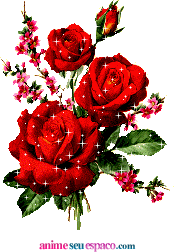 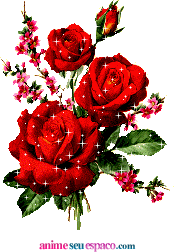 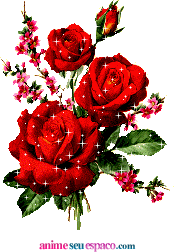 KEÁT LUAÄN
Ñieàu khieån
Phaûn xaï
Tuûy soáng
Ñieàu khieån
Naõo
Toaøn boä hoaït ñoäng, suy nghó
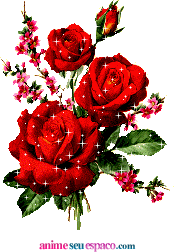 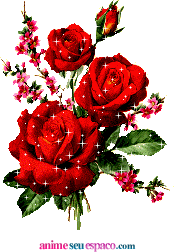 Hoạt động 2: Ví dụ cho thấy não điều khiển, phối hợp mọi hoạt động của cơ thể.
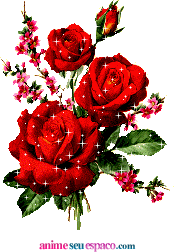 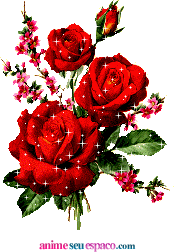 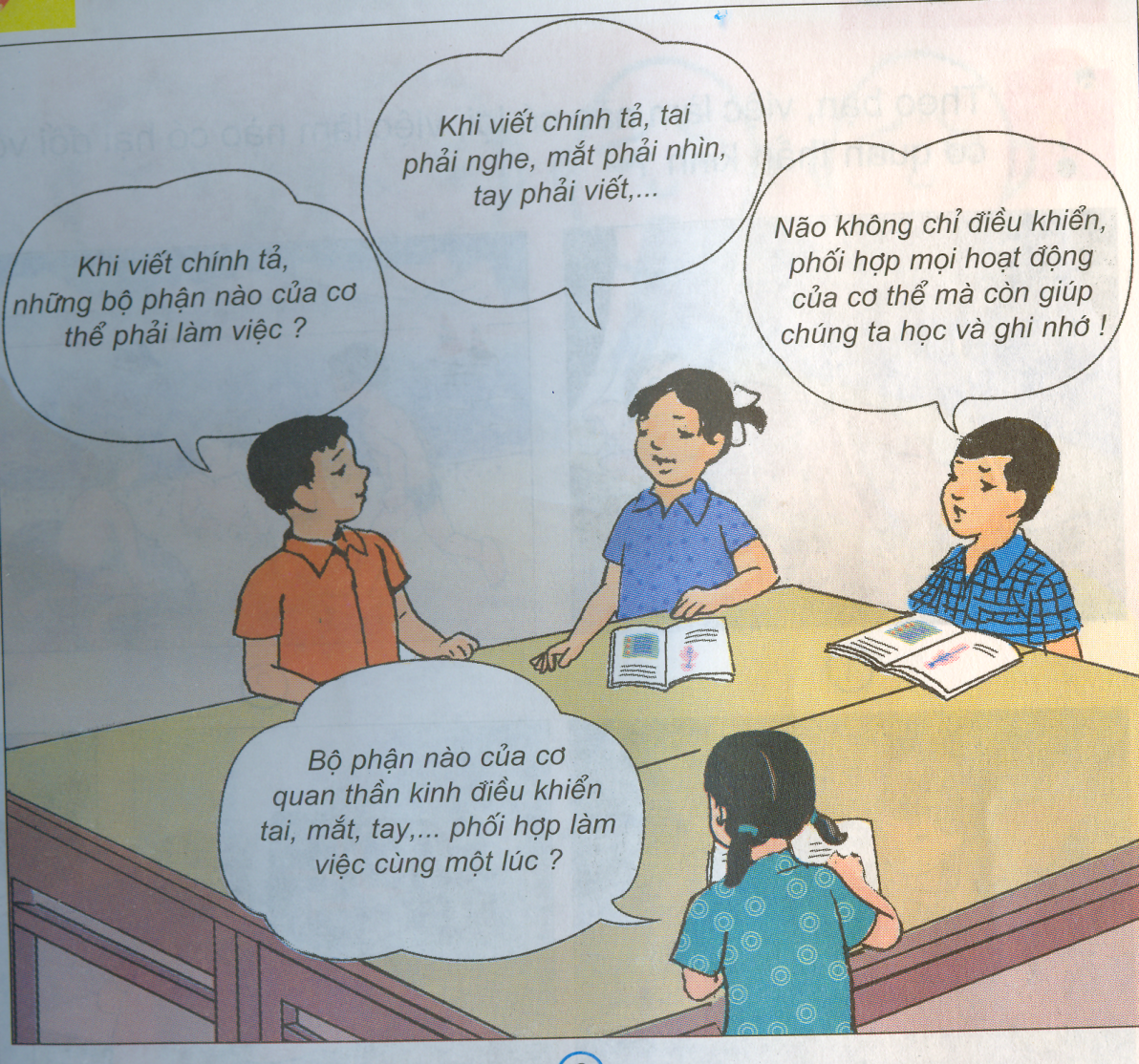 Khi vieát chính taû nhöõng boä phaän naøo cuûa cô theå phaûi laøm vieäc?
+ Khi vieát chính taû, tai phaûi nghe, maét phaûi nhìn, tay phaûi vieát.
Boä phaän naøo cuûa cô quan thaàn kinh ñieàu khieån tai, maét, tay,...phoái hôïp cuøng moät luùc?
+ Naõo ñieàu khieån, phoái hôïp moïi hoaït ñoäng cuûa cô theå vaø coøn giuùp chuùng ta hoïc vaø ghi nhôù.
Caùc em tìm moät vaøi ví duï cho thaáy naõo ñieàu khieån phoái hôïp hoaït ñoäng cuûa cô theå?
( ví duï nhö: queùt nhaø, laøm baøi taäp, xem phim, taäp theå duïc,...)
Thảo luận nhóm đôi
Nêu ví dụ cho thấy não điều khiển phối hợp mọi hoạt động của cơ thể.
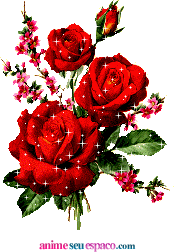 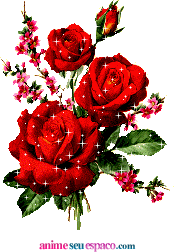 LÀM VIỆC CẢ LỚP
Học sinh trình bày ví dụ
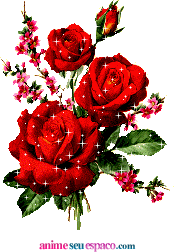 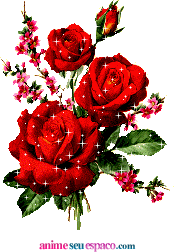 Keát luaän:
		Boä naõo raát quan troïng, phoái hôïp, ñieàu khieån moïi hoaït ñoäng cuûa caùc giaùc quan, giuùp ta hoïc vaø ghi nhôù.
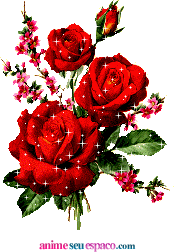 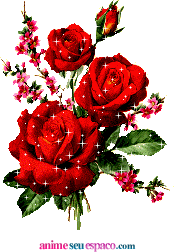 * Kết luận chung:
	Não kiểm soát mọi suy nghĩ và hoạt động của cơ thể. Nó tiếp nhận các thông tin từ các giác quan (da, tai, mũi, mắt và lưỡi). Nó cũng gửi các thông tin và chỉ dẫn cho các bộ phận của cơ thể làm việc.
Tủy sống nối liền với não, thông tin được truyền từ não đi qua tủy sống đến các cơ quan và ngược lại.
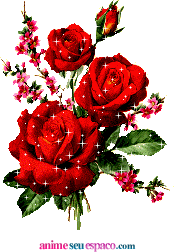 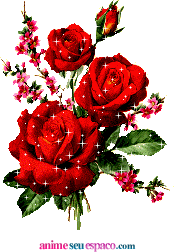 Troø chôi:
Thử trí nhớ
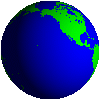 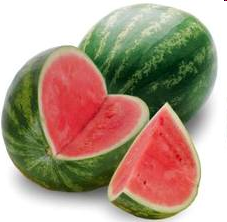 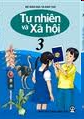 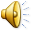 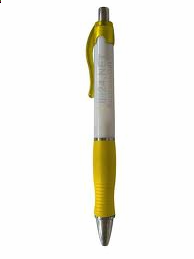 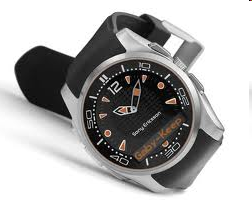 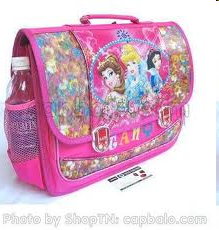 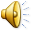 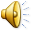 00:15
00:14
00:13
00:12
00:11
00:10
00:09
00:08
00:07
00:06
00:05
00:04
00:03
00:02
00:01
Hết giờ !
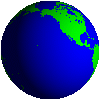 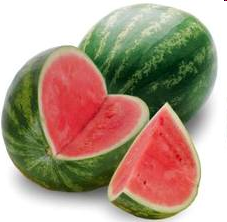 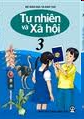 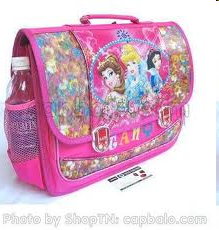 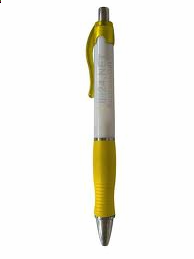 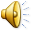 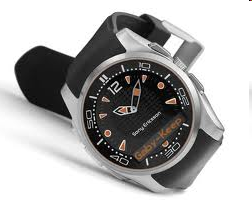 * Củng cố
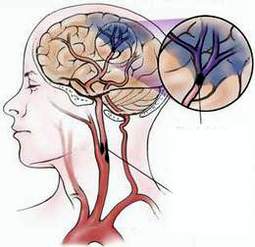 Caùi gì giuùp cô theå hoaït ñoäng nhòp nhaøng, khoûe maïnh?
Daën doø : veà xem laïi baøi 
- Chuaån bò baøi hoïc sau.
         ( Veä sinh thaàn kinh)
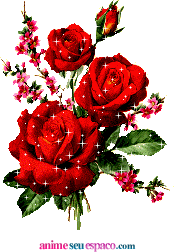 * Hoạt động 1: Vai trò của não trong việc điều khiển mọi hoạt động có suy nghĩ của con người.
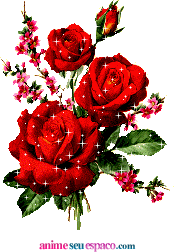 * Hoạt động 2: Ví dụ cho thấy não điều khiển, phối hợp mọi hoạt động của cơ thể.
* Bài học:
   Não kiểm soát mọi suy nghĩ và hoạt động của cơ thể. Nó tiếp nhận các thông tin từ các giác quan (da, tai, mũi, mắt và lưỡi). Nó cũng gửi các thông tin và chỉ dẫn cho các bộ phận của cơ thể làm việc.
Tủy sống nối liền với não, thông tin được truyền từ não đi qua tủy sống đến các cơ quan và ngược lại.
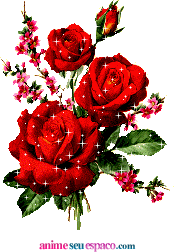 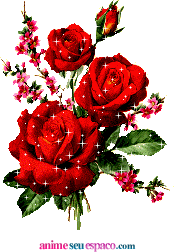